Das Radio
Von Phillip, Hannes und Lukas
Inhalt
Alexander Stepanowitsch Popow
Wichtige Personen für die Entwicklung des Radios 
Zeitliche Einordnung
Wie funktioniert ein Radio
Fazit
Quellen
Alexander Stepanowitsch Popow
Guglielmo Marconi
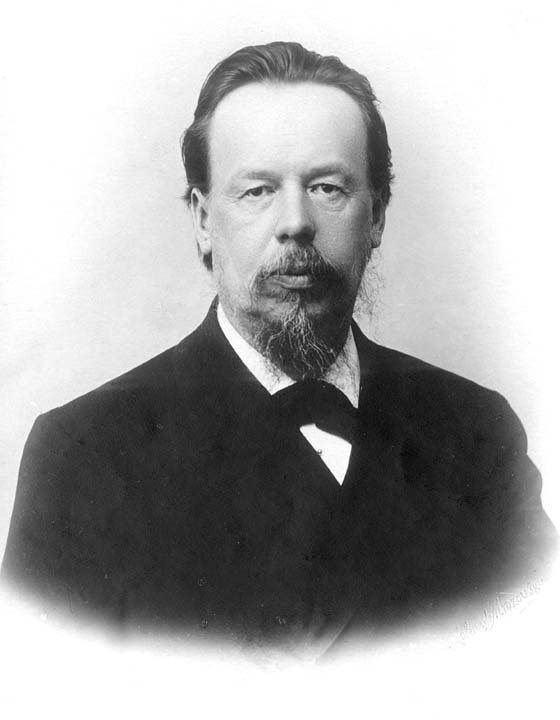 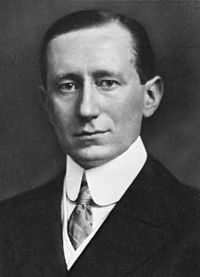 Alexander Stepanowitsch Popow
* 16.März 1859, Krasnoturjinsk, Russland 

† 31. Januar 1906, St. Petersburg, Russland

1882: Abschluss in Physik und Mathe, Universität St. Petersburg

1896 übermittelte er die ersten drahtlosen Morsezeichen.
Wichtige Personen für die Entwicklung des Radios
James Clerk Maxwell  elektromagnetische Wellen, 1864 (konnte sie aber nicht nachweisen)
Heinrich Hertz  elektromagnetische Wellen, 1888
Erste Tonaufzeichnungen durch Edison, 1877
Guglielmo Marconi/Alexander Popow  Forschungen an der Funktechnik
Zeitliche Einordnung
1820 – 1929
Epochenabschnitt der Industrialisierung
Drahtlose Übertragung durch Induktion
Entwicklung der Telekommunikation
Wie funktioniert ein Radio
2 Arten von Radioempfang   
		1. Analoger Radioempfang	
    	2. Digitaler Radioempfang	

FM und AM Übertragung
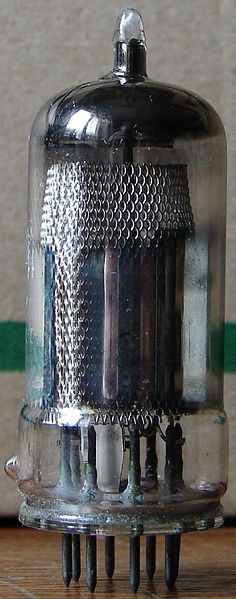 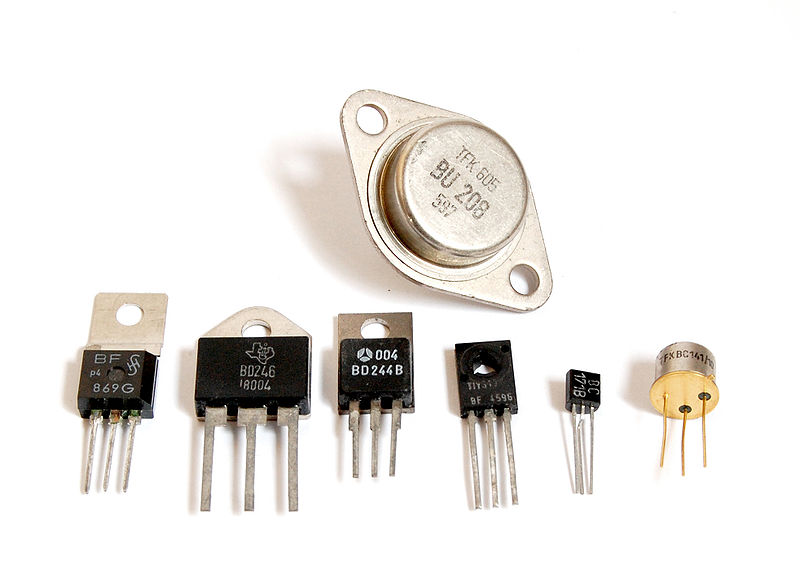 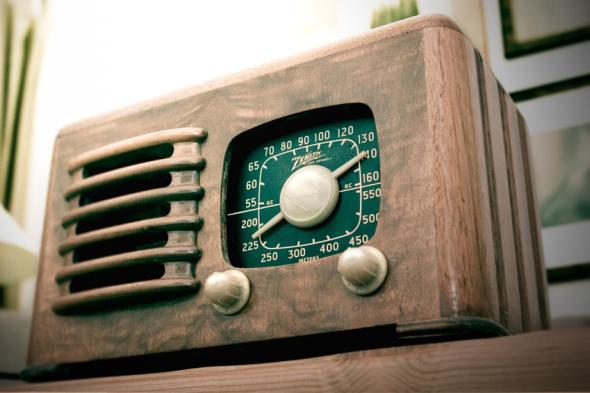 Fazit
Quellen
http://www.weltderphysik.de/gebiete/atome/forschung-mit-licht/elektromagnetisches-spektrum/radiowellen/
http://de.wikipedia.org/wiki/Radio
http://www.google.de/imgres?imgurl=http://upload.wikimedia.org/wikipedia/commons/a/a8/Alexander_Stepanovich_Popov.jpg&imgrefurl=http://de.wikipedia.org/wiki/Alexander_Stepanowitsch_Popow&h=255&w=198&sz=1&tbnid=5Y7BpF87F3VtZM:&tbnh=160&tbnw=124&zoom=1&usg=__fHS3ztuqNlXltVGXRbrW3msfBOY=&docid=38A9WFet7hxaKM&itg=1&sa=X&ei=vTKbUtbkO4_KsgakuoH4CA&ved=0CKwBEPwdMBA
http://www.google.de/imgres?safe=off&sa=X&espv=210&es_sm=93&biw=1920&bih=954&tbm=isch&tbnid=wFR4UQecVhfojM:&imgrefurl=http://it.wikipedia.org/wiki/Guglielmo_Marconi&docid=Wym5_g2rHsDwvM&imgurl=http://upload.wikimedia.org/wikipedia/commons/3/3b/Marconi.jpg&w=325&h=450&ei=3TKbUpy9G8KXtQakrIGYCA&zoom=1&iact=rc&page=1&tbnh=142&tbnw=101&start=0&ndsp=64&ved=1t:429,r:2,s:0,i:91&tx=48&ty=33
http://www.rsgss.schulen-gt.de/download/radioprojekt.pdf